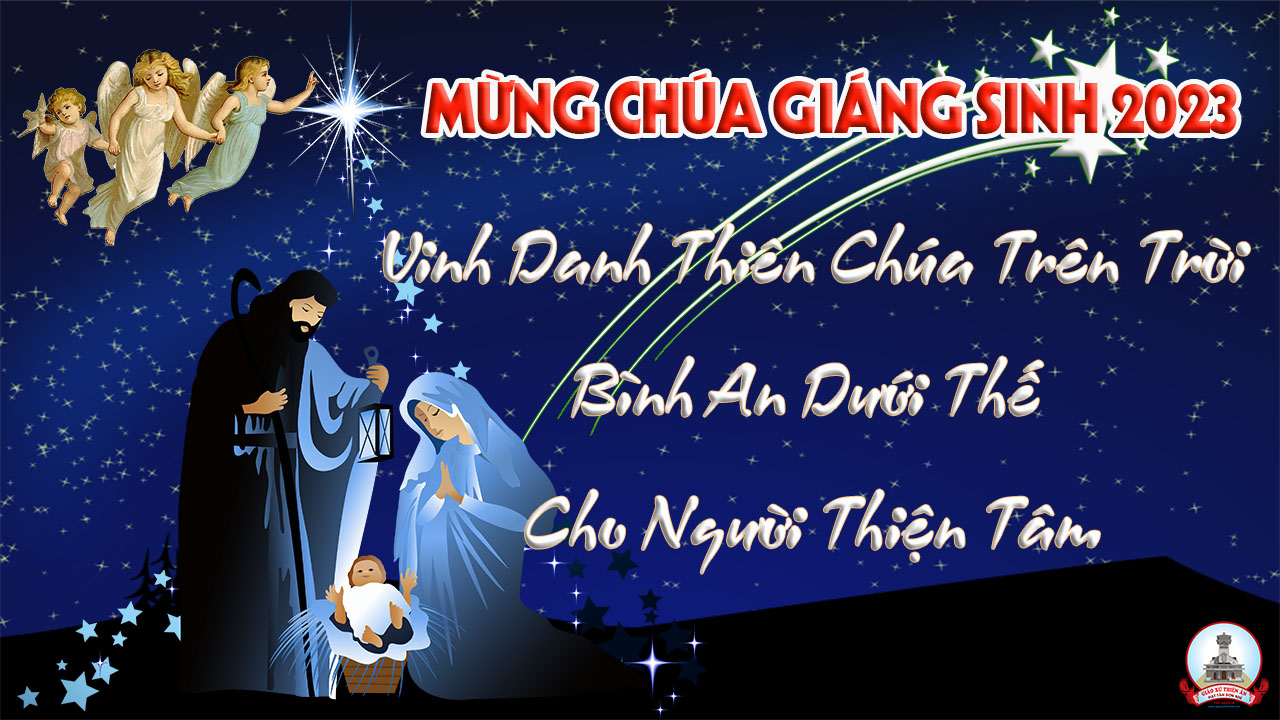 Ca Nhập LễCA VANG BÌNH ANĐỗ Vy Hạ
Tk1:  Tiếng chuông ngân, tiếng chuông ngân khắp nơi tưng bừng. Một vì sao lấp lánh trên trời cao. Chiếu sáng cho muôn nơi, khắp thế gian vui mừng, hôm nay Chúa đã ngự đến giữa trần gian.
**:  Triều thần hỡi hãy ca lên, vạn vật hỡi hãy reo hò, Chúa đã sinh ra đời xuống đem an bình. Bình an cho nhân thế, bình an cho nhân thế.
Tk2: Tiếng loa vang, tiếng loa vang báo tin vui mừng. Một vì sao lấp lánh trên trời cao, Chiếu sáng cho muôn nơi, khắp thế gian vui mừng, hôm nay Chúa đã ngự đến giữa trần gian.
**: Loài người hỡi hãy reo vang, nào trùng dương hãy nhảy mừng,  Đấng Cứu Tinh giáng trần đoái thương con người. Tình thương ôi bao la, tình thương ôi bao la.
KINH VINH DANH
Chủ tế: Vinh danh Thiên Chúa trên các tầng trời.A+B: Và bình an dưới thế cho người thiện tâm.
A: Chúng con ca ngợi Chúa.
B: Chúng con chúc tụng Chúa. A: Chúng con thờ lạy Chúa. 
B: Chúng con tôn vinh Chúa.
A: Chúng con cảm tạ Chúa vì vinh quang cao cả Chúa.
B: Lạy Chúa là Thiên Chúa, là Vua trên trời, là Chúa Cha toàn năng.
A: Lạy con một Thiên Chúa,            Chúa Giêsu Kitô.
B: Lạy Chúa là Thiên Chúa, là Chiên Thiên Chúa là Con Đức Chúa Cha.
A: Chúa xóa tội trần gian, xin thương xót chúng con.
B: Chúa xóa tội trần gian, xin nhậm lời chúng con cầu khẩn.
A: Chúa ngự bên hữu Đức Chúa Cha, xin thương xót chúng con.
B: Vì lạy Chúa Giêsu Kitô, chỉ có Chúa là Đấng Thánh.
Chỉ có Chúa là Chúa, chỉ có Chúa là đấng tối cao.
A+B: Cùng Đức Chúa Thánh Thần trong vinh quang Đức Chúa Cha. Amen.
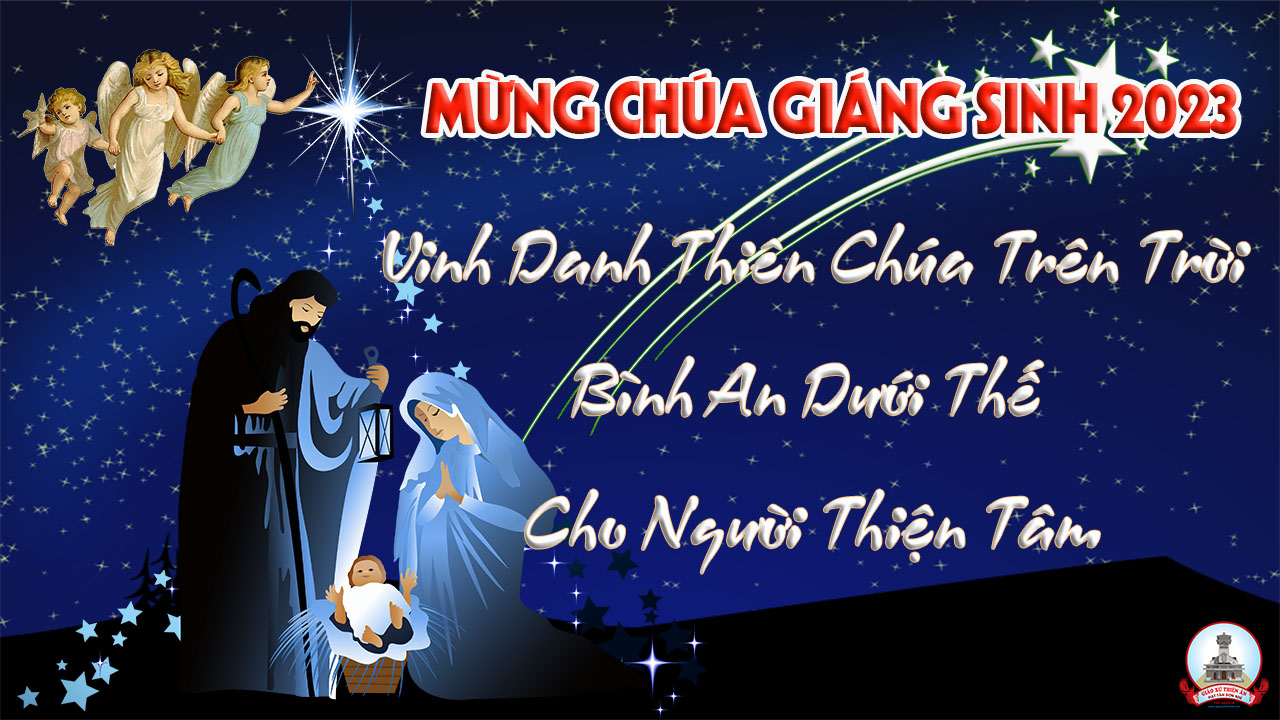 Thánh Vịnh 97
Lm. Kim Long
(4 câu)
ĐK: Toàn cõi đất này đã xem thấy ơn cứu độ của Thiên Chúa chúng ta.
TK1: Hát lên một khúc tân ca ngợi khen Chúa Trời. Vì Chúa đã tạo tác biết bao kỳ công. Nhờ tay thực uy dũng Ngài đã vinh thắng, vinh thắng nhờ cánh tay thánh thiện của Ngài.
ĐK: Toàn cõi đất này đã xem thấy ơn cứu độ của Thiên Chúa chúng ta.
Tk2: Chúa nay dọi chiếu trên ta hồng ân cứu độ. Mạc khải cùng vạn quốc đức công bình đây. Tình thương, lòng trung tín rầy Ngài lại nhớ, ban xuống nhà Ích-diên, chính dân riêng Ngài.
ĐK: Toàn cõi đất này đã xem thấy ơn cứu độ của Thiên Chúa chúng ta.
Tk3: Khắp nơi toàn cõi dương gian rầy đã ngắm nhìn. Nhìn Chúa dùng quyền phép cứu độ trần gian. Nào mau ngợi khen Chúa, địa cầu muôn nơi, vui sướng đàn hát lên, hỉ hoan reo hò.
ĐK: Toàn cõi đất này đã xem thấy ơn cứu độ của Thiên Chúa chúng ta.
Tk4: Hãy mau đàn hát lên đi mừng vui kính Ngài, hòa khúc hạc cầm trổi, cất cao giọng ca. Kèn vang điệu réo rắt hòa chen tiếng ốc, dâng Chúa, vị quốc vương để tung hô Ngài.
ĐK: Toàn cõi đất này đã xem thấy ơn cứu độ của Thiên Chúa chúng ta.
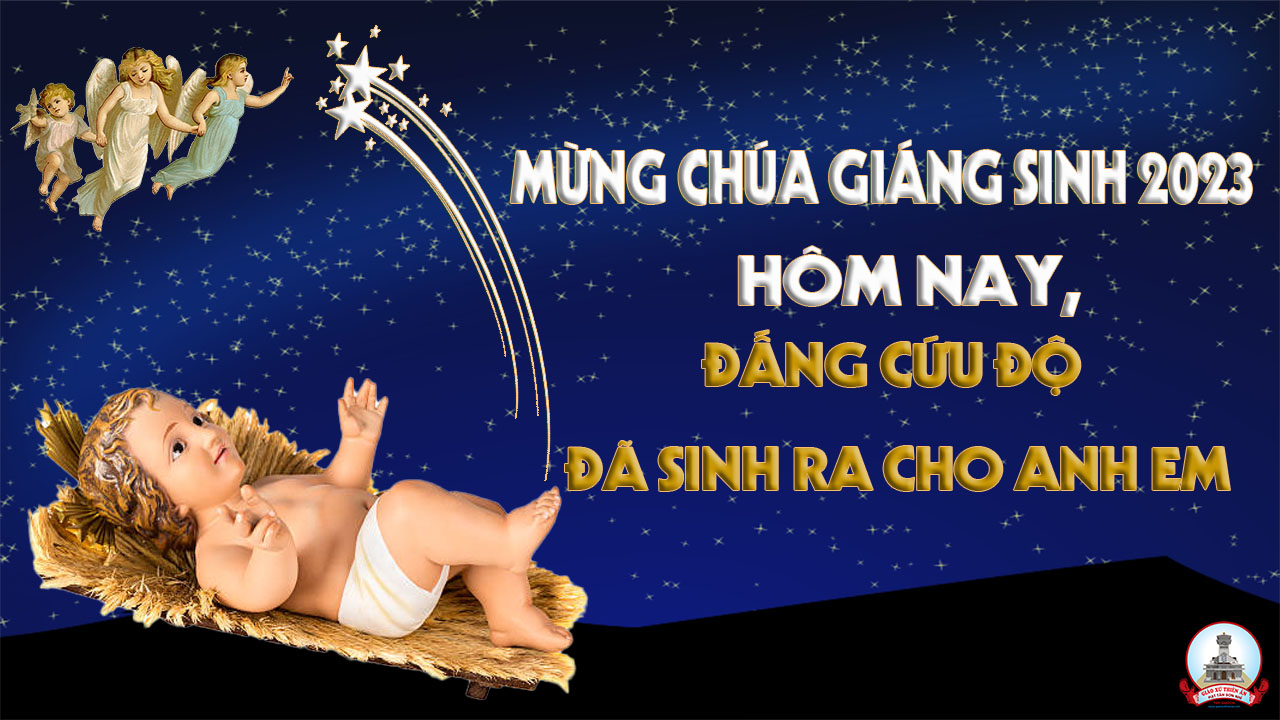 Alleluia-Alleluia:
Ngày thánh đã rọi sáng trên chúng ta, hỡi muôn dân hãy đến thờ lạy Chúa, vì hôm nay ánh sáng huy hoàng đã chiếu tỏa khắp địa cầu.  Alleluia…
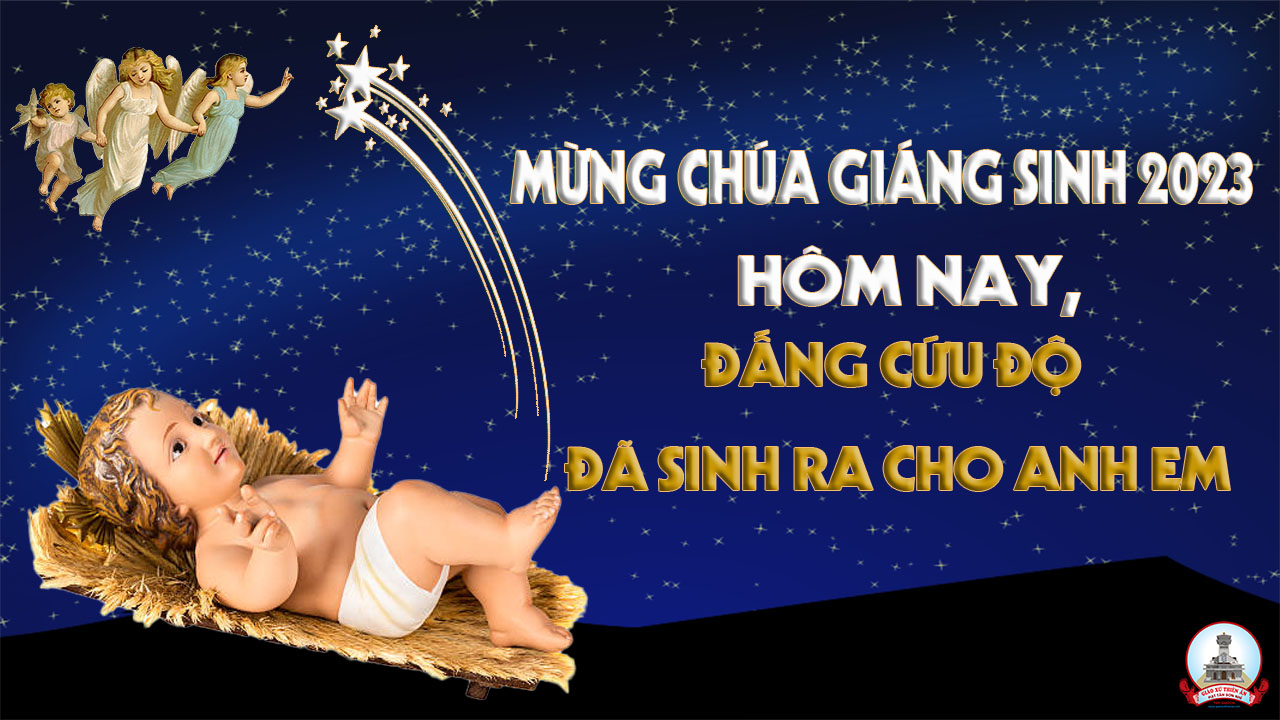 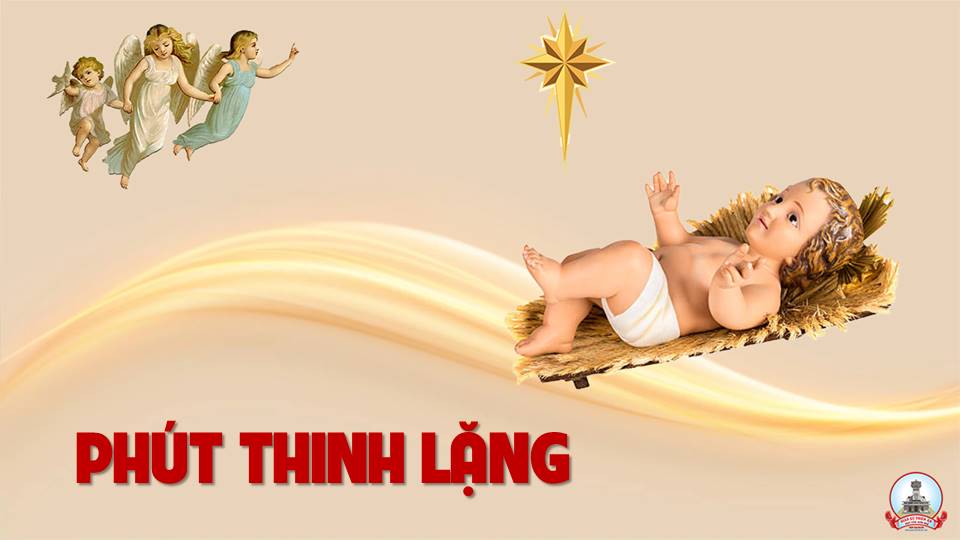 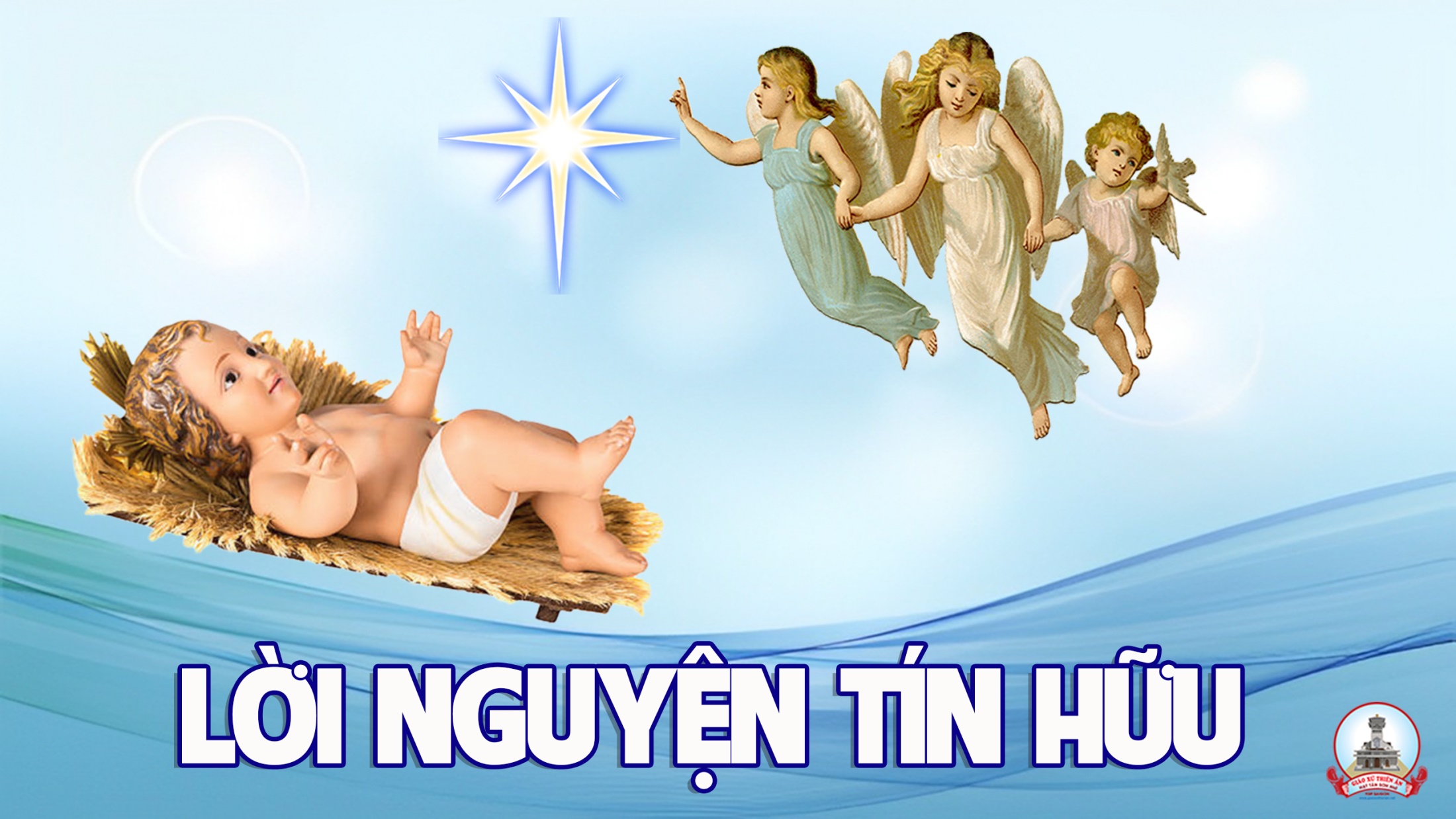 Ca Dâng Lễ
LỄ DÂNG GIÁNG SINH
Sr Hiền Hòa
Tk1: Xin dâng lên rượu nho bánh thơm cùng bao mến thương hiệp trong lễ dâng với cả cuộc sống. Xin dâng lên niềm vui giáng sinh lòng con kính tin thành tâm mến yêu như lễ vật đơn hèn.
Đk: Xin dâng lên, dâng lên Chúa lòng thành mến yêu, cùng với nhưng buồn vui tháng năm thay cho lễ vật vàng nhũ hương mộc dược dâng tiến.
**: Xin dâng lên, dâng lên Chúa ngàn lời chúc vinh vì muôn phúc lành Chúa khấn ban cho nhân thế hưởng muôn phúc vinh an bình thắm xinh.
Tk2: Xin dâng lên đời con Chúa ơi! Tựa như áng hương tỏa bay trước ngai xin Ngài nhận lấy. Xin dâng lên hồn con khát khao được yêu Chúa luôn tựa nôi ấm êm khi Chúa ngự xuống trần.
Đk: Xin dâng lên, dâng lên Chúa lòng thành mến yêu, cùng với nhưng buồn vui tháng năm thay cho lễ vật vàng nhũ hương mộc dược dâng tiến.
**: Xin dâng lên, dâng lên Chúa ngàn lời chúc vinh vì muôn phúc lành Chúa khấn ban cho nhân thế hưởng muôn phúc vinh an bình thắm xinh.
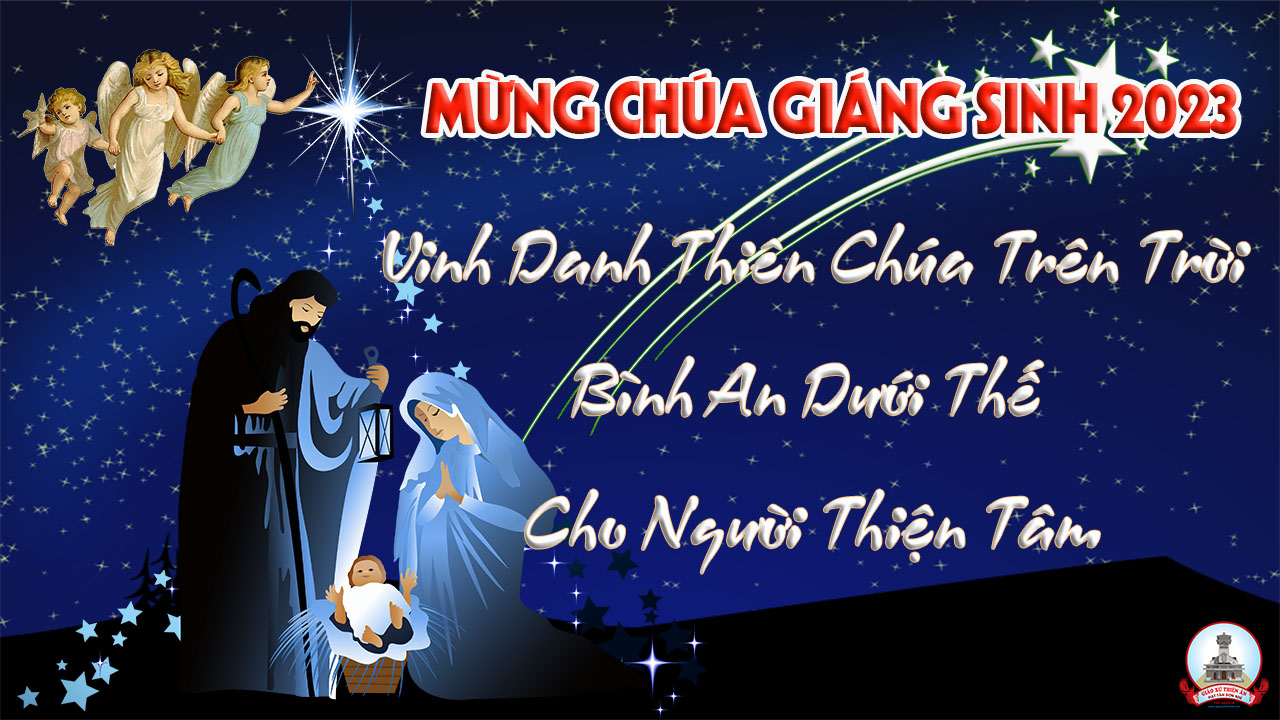 Ca Nguyện Hiệp Lễ
MỪNG CHÚA GIÁNG SINH
 Hoàng Đan
Tk1: Một mùa No el ngày hôm nay về trên thế trần, rộn ràng mê say, nghe vang vang nhịp cung đàn Thánh. Chào mừng con Chúa, đêm đông xưa Ngài đã Giáng sinh, mang yêu thương phủ khắp chúng sinh, tỏa ánh sáng Thánh thiên diệu huyền.
**: Dệt ngàn câu ca xin tri ân Thiên Chúa giáng trần, hòa điệu nhạc vui, xin dâng lên trong đêm cực Thánh. Ngài đã giáng thế, cho dương gian nguồn sống sáng tươi, muôn sinh linh được thoát bóng đêm, thoát khỏi ách khổ đau lầm than.
Đk: Vinh danh, vinh danh Chúa trên trời (trên các tầng trời) An vui, an vui người dương thế (người trên dương thế) Vang vang muôn Thiên sứ ca mừng: Mau cung chúc Vua trời, vì người, nên giáng thế. (Chúa yêu người thế)
**: Vui lên, vui lên hỡi nhân trần (khắp cõi nhân trần) Ca lên, ca lên mừng con Chúa (Mừng con Thiên Chúa) No el, no el đã đến rồi, No el khắp nơi nơi, cho yêu thương rạng ngời.
Tk2: Nguyện cầu hôm nay, xin ơn trên đổ tuôn phúc lành, hòa bình an vui, cho nơi nơi tình thương tỏa sáng. Mọi người hân hoan chung câu ca mừng Chúa giáng sinh, đêm No el hạnh phúc chứa chan, Chúa ở giữa trái tim con người.
**: Nguyện cầu hôm nay, cho quê hương con luôn thái bình. Nhà nhà an vui, tay trong tay tỏa lan tình mến. Người người chung xây, cho quê hương ngày thêm thắm tươi, cho môi thơ hòa chan tiếng ca, cho yêu thương xóa tan khổ đau.
Đk: Vinh danh, vinh danh Chúa trên trời (trên các tầng trời) An vui, an vui người dương thế (người trên dương thế) Vang vang muôn Thiên sứ ca mừng: Mau cung chúc Vua trời, vì người, nên giáng thế. (Chúa yêu người thế)
**: Vui lên, vui lên hỡi nhân trần (khắp cõi nhân trần) Ca lên, ca lên mừng con Chúa (Mừng con Thiên Chúa) No el, no el đã đến rồi, No el khắp nơi nơi, cho yêu thương rạng ngời.
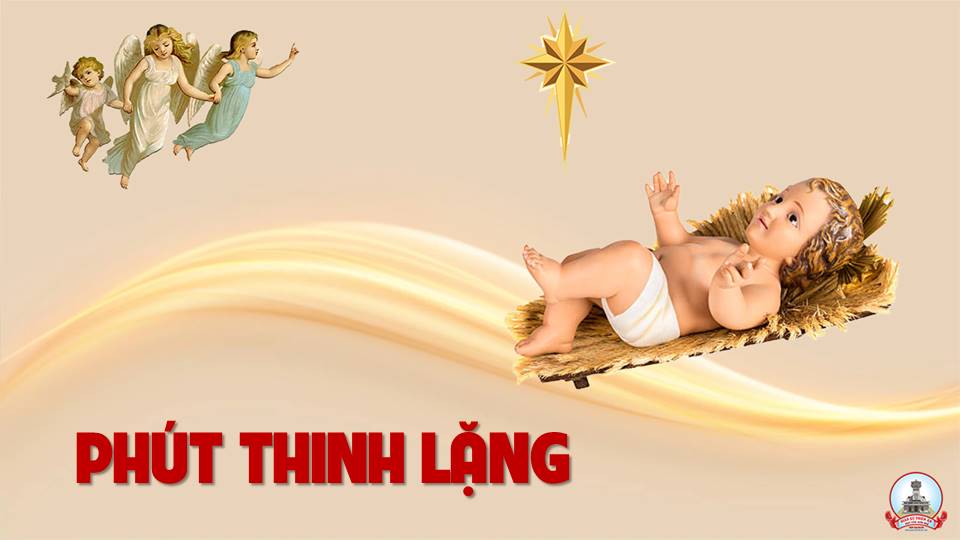 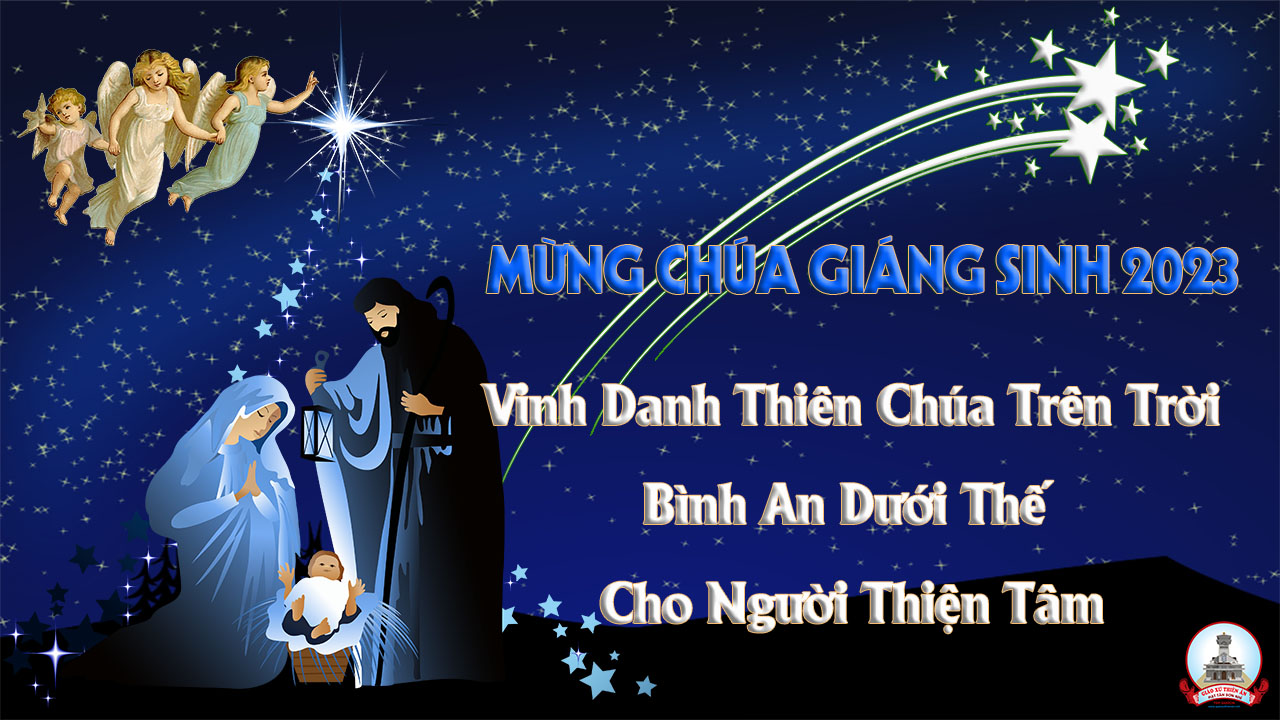 Ca kết lễ
HANG BELEM
Hải linh
Đk. Hát khen mừng Chúa giáng sinh ra đời. Chúa sinh ra đời nằm trong hang đá nơi máng lừa. Trong hang Bê - lem ánh sáng tỏa lan tưng bừng. Nghe trên không trung tiếng hát Thiên thần vang lừng.
**. Ðàn hát (réo rắt tiếng hát). Xướng ca (dư âm vang xa). Ðây Chúa thiên tòa giáng sinh vì ta. Người hỡi (hãy kíp bước tới). Ðến xem (nơi hang Bê – lem). Ôi Chúa giáng sinh khó khăn thấp hèn.
Tk1. Nửa đêm mừng Chúa giáng sinh ra chốn gian trần. Người đem ơn phúc xuống cho muôn dân lầm than. Nơi hang Bê - lem Thiên thần xướng ca. Thiên Chúa vinh danh chúng nhân an hòa.
Đk. Hát khen mừng Chúa giáng sinh ra đời. Chúa sinh ra đời nằm trong hang đá nơi máng lừa. Trong hang Bê - lem ánh sáng tỏa lan tưng bừng. Nghe trên không trung tiếng hát Thiên thần vang lừng.
**. Ðàn hát (réo rắt tiếng hát). Xướng ca (dư âm vang xa). Ðây Chúa thiên tòa giáng sinh vì ta. Người hỡi (hãy kíp bước tới). Ðến xem (nơi hang Bê – lem). Ôi Chúa giáng sinh khó khăn thấp hèn.
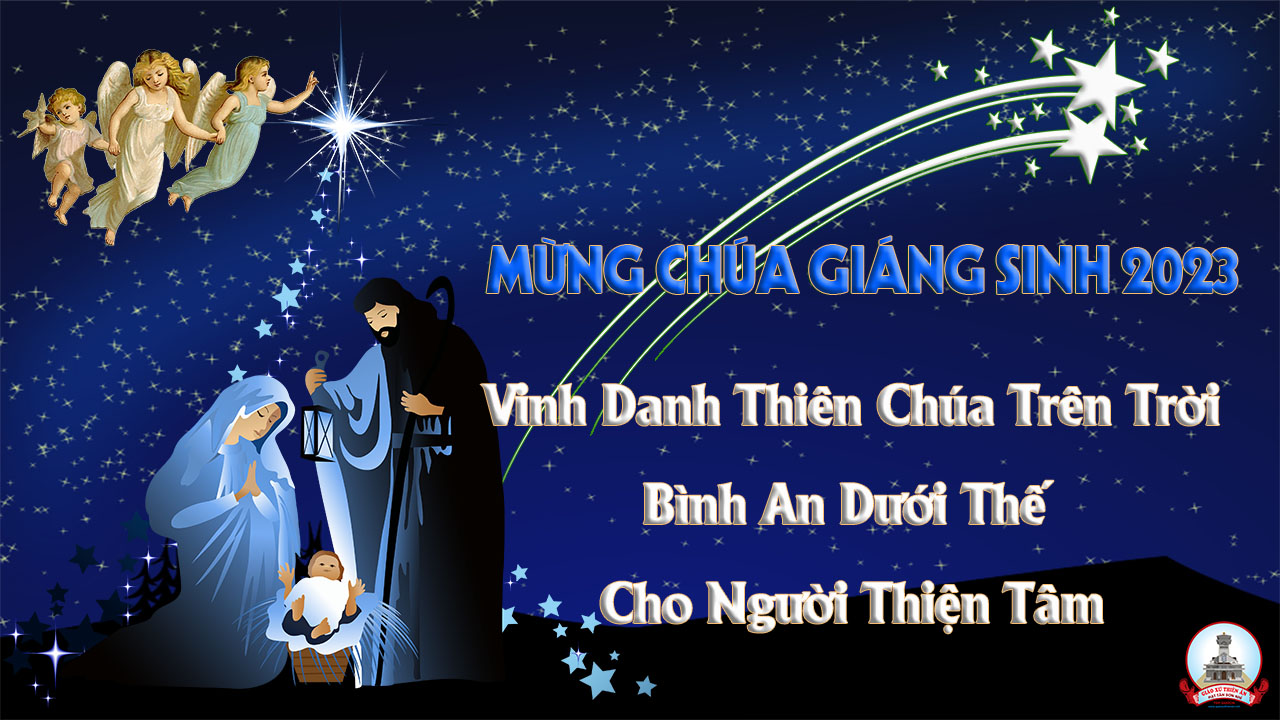